Nhận biết phân biệt
Màu đen – Màu trắng
So sánh 
màu đen – màu trắng
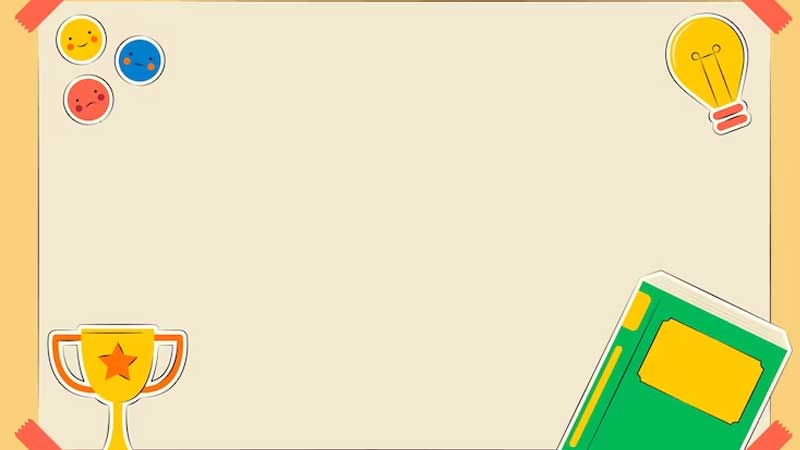 Bìa giấy màu đen
Bìa giấy màu trắng
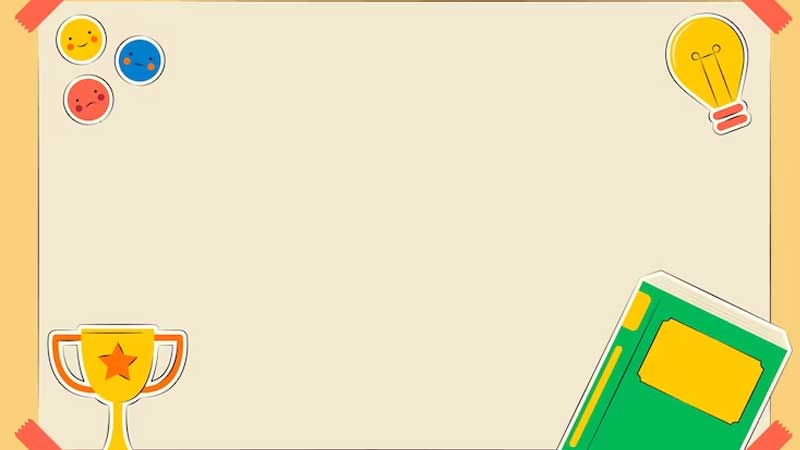 Các con hãy chọn giấy màu đen và màu trắng và để vào đúng túi đựng sao cho túi màu giấy và túi cùng màu với nhau
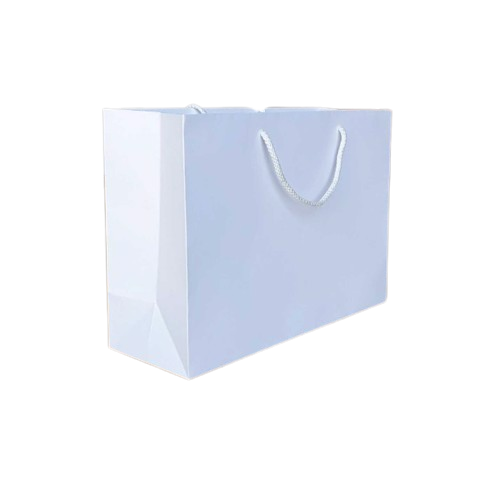 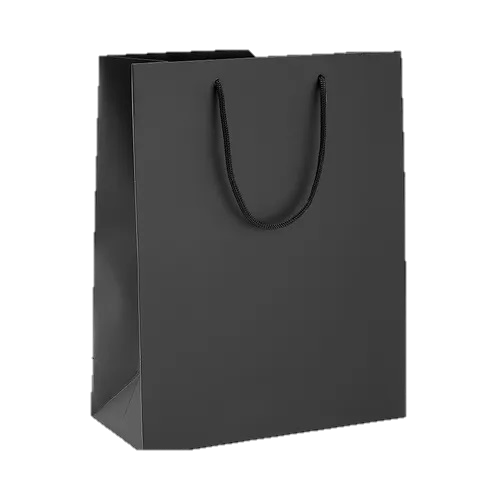 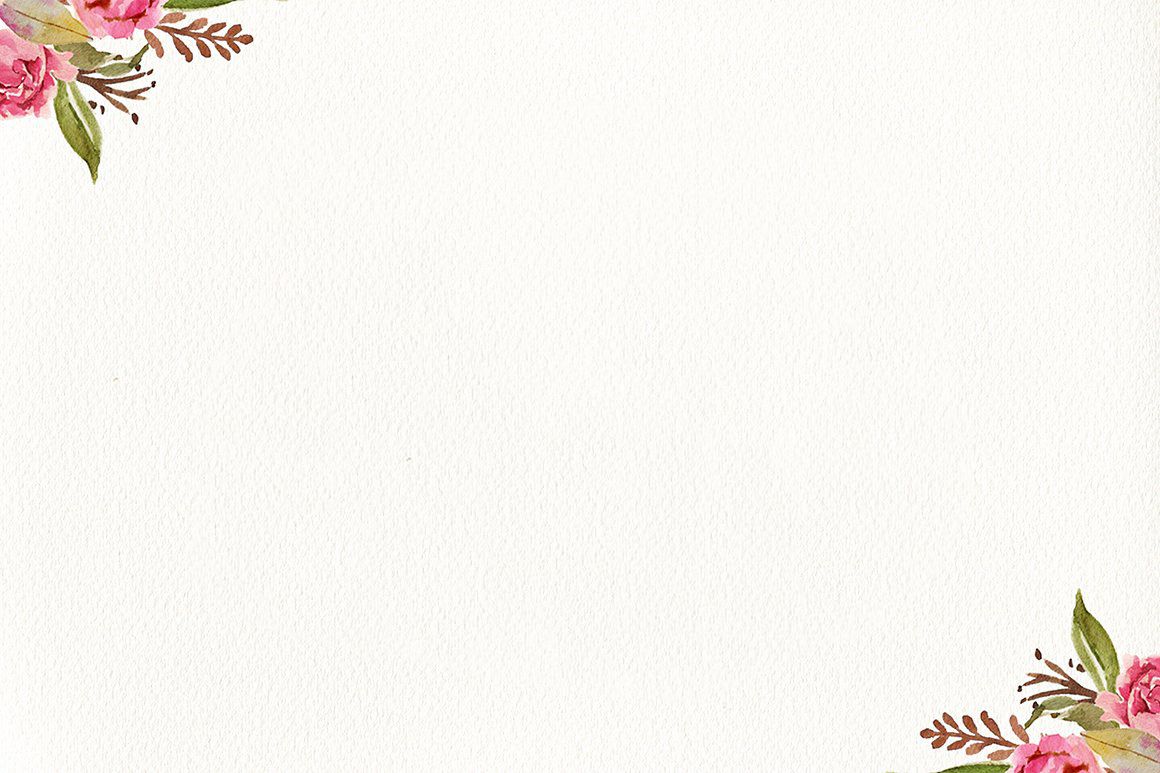 * Trò chơi: Gấp quạt
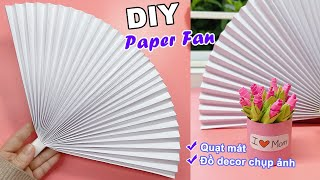 - Giáo dục trẻ khi học khi làm đồ chơi xong chúng mình phải cất gọn gàng, sắp xếp và cất đồ dùng đồ chơi gọn gàng..
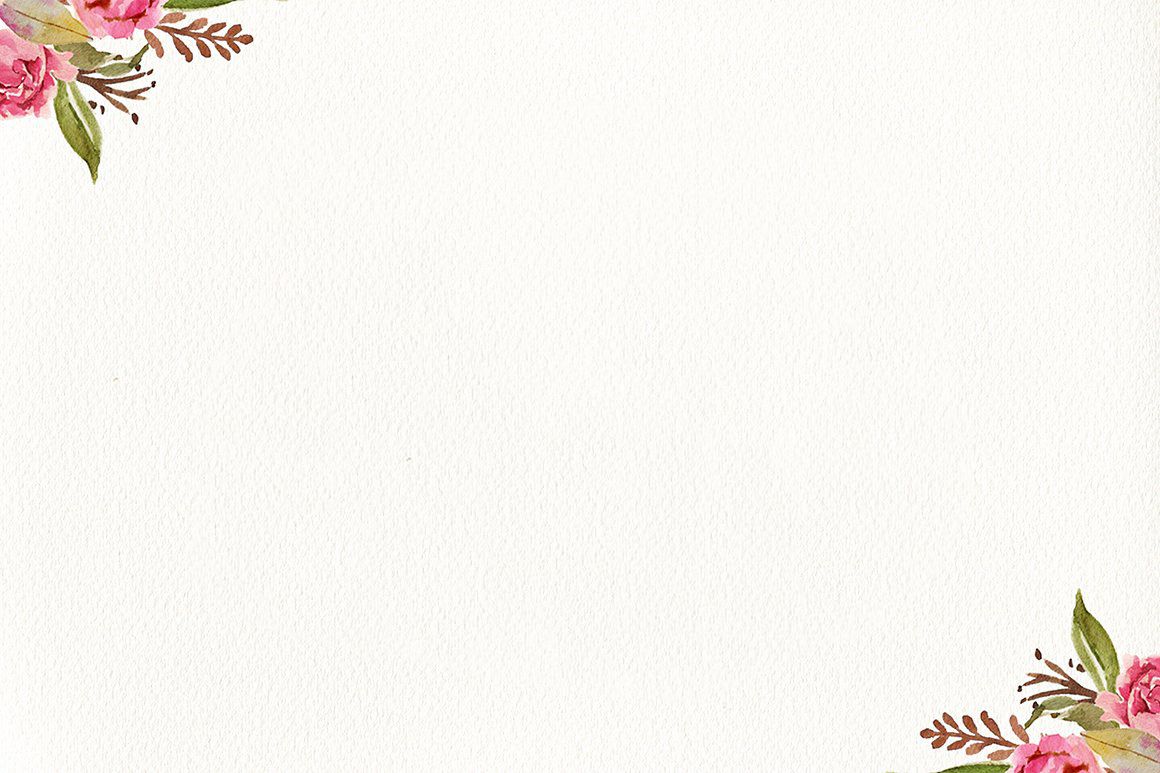 Chúc các bạn những giờ học thật vui!
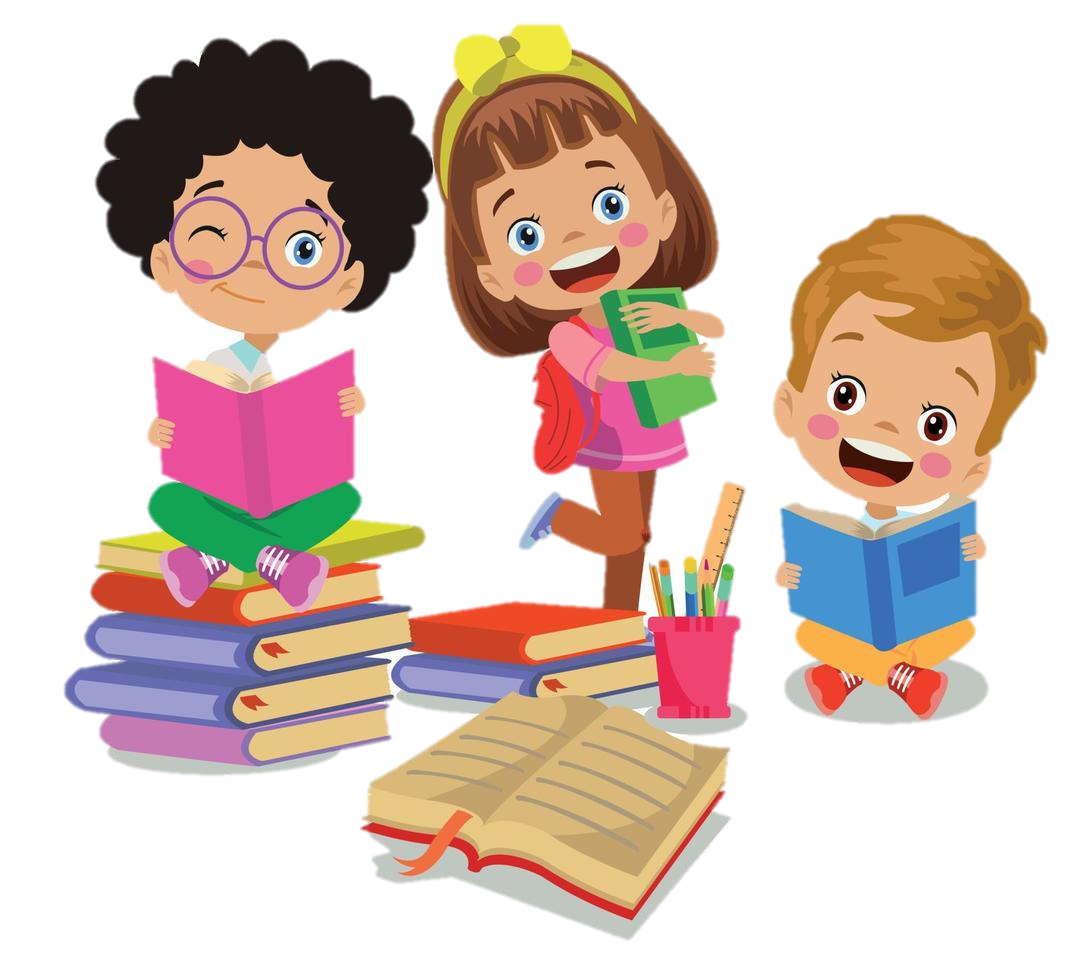